Департамент по обеспечению деятельности мировых судей Забайкальского края
Промежуточное совещание/ Kick-off
Трофимов Альберт Сергеевич
Руководитель Департамента по обеспечению деятельности мировых судей Забайкальского края
Организационно-распорядительные документы
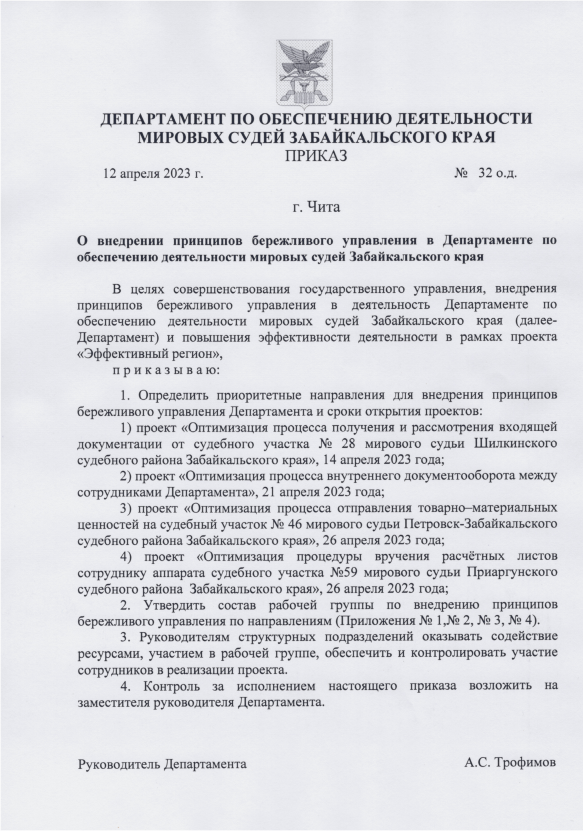 Команда проекта
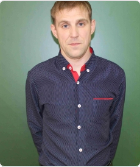 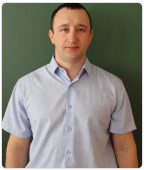 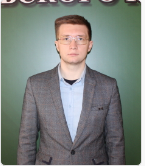 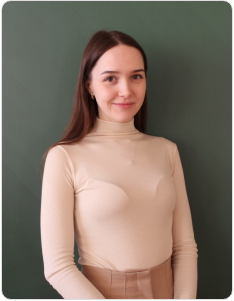 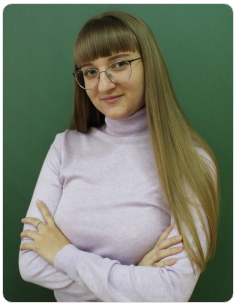 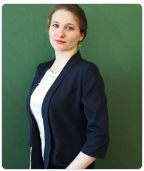 Проект:
Оптимизация процесса приёма заявок от 28 судебного участка Шилкинского судебного района Забайкальского края
Паспорт проекта (подписанный скан)
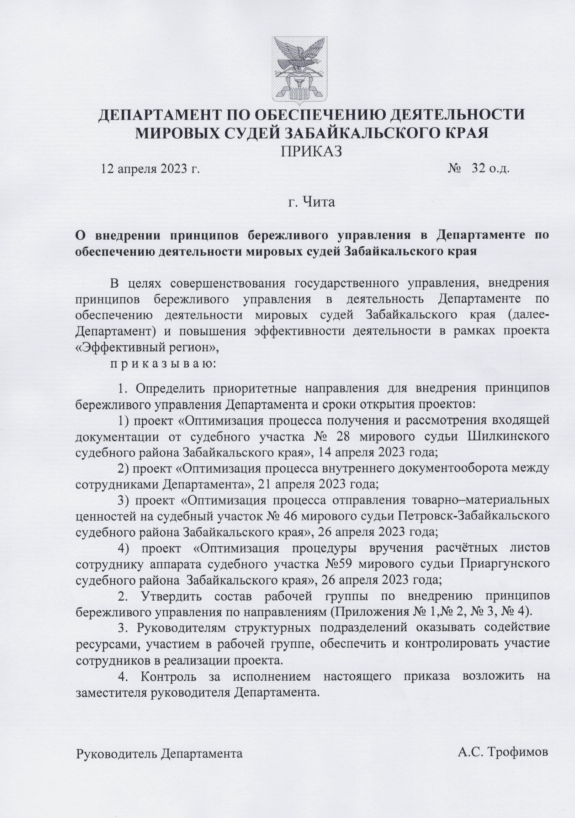 Текущая карта процесса
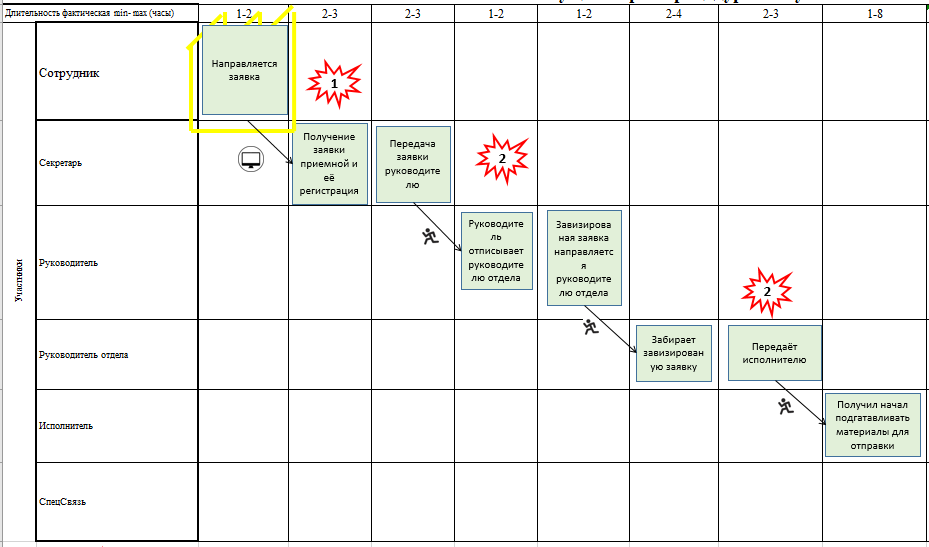 Текущая карта процесса
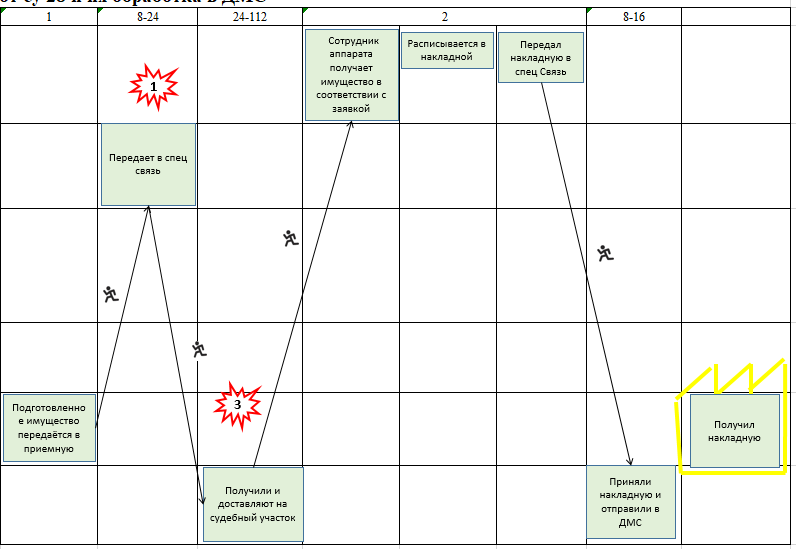 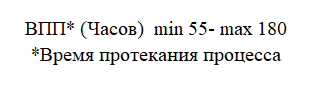 Список проблем
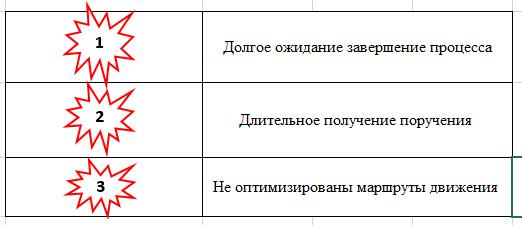 Идеальная карта процесса
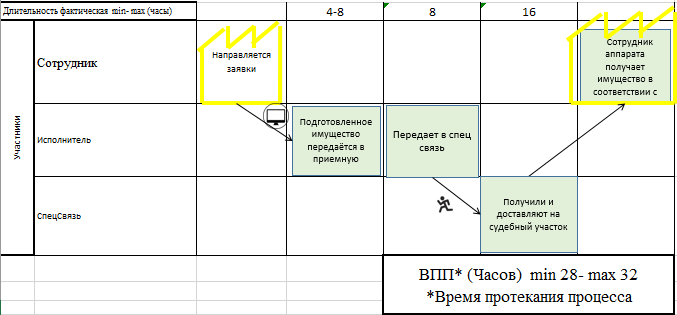 Выявление коренных причин методом «5 Почему?»
Проблема
Проблема
Проблема
Длительное получение заявки
Не оптимизированы маршруты движения
Длительная обработка заявки
Почему?
Почему?
Почему?
Доставка на участки один раз в 14 дней
Необходимость  получения  на бумажном носителе
Заявки проходят через руководителя
Почему?
Почему?
Почему?
Коренная причина
Коренная причина
Коренная причина
Отсутствует система ЭД
Заявки не направляются напрямую исполнителю
За маршруты движения отвечает сторонняя организация
Пирамида проблем
1
2
3
Вклад в цель проекта
Целевая карта процесса
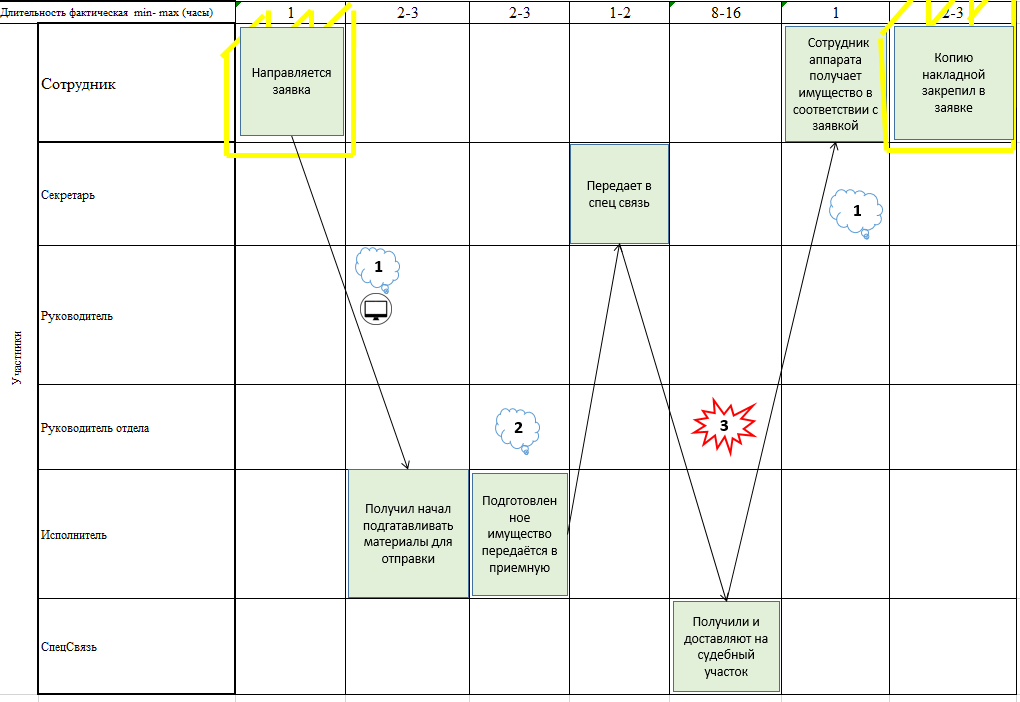 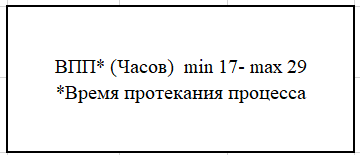 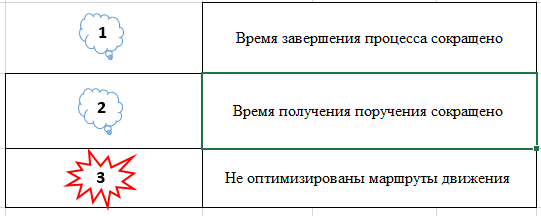 План мероприятий по реализации проекта
Спасибо
за внимание
Лосев Максим Анатольевич
Заведующий отделом информатизации и защиты информации
Тел.: +7 (302) 235 01 81 
Моб. тел.: +7 (914) 509 40 35
E-mail: oizi@uprsyd.e-zab.ru
16.06.2023